Aula 6: Outros capitais: capital cultural - Bourdieu
Fundamentos econômicos da educaçãoDocente Amélia ArtesPRIMEIRO semestre de 2015FEUSP
Organização da aula:
Retomar aula anterior –
Conceitos de Bourdieu – A Reprodução
Ação pedagógica
AULA ANTERIOR
Dúvidas?
Conceitos de bourdieu
Contexto histórico do pensamento de Pierre Bourdieu

França
Anos de 1960 – 2000
Análise a partir das classes populares
Escola – espaço de transmissão de culturas 


Relações de poder
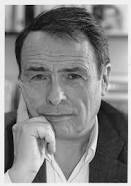 Conceitos de bourdieu
Biografia 


França (1930-2002)
Formação filósofo – um dos principais sociólogos do séc. XX e XXI 
Morou e trabalhou na Argélia

Construtivismo estruturalista

O que é isso?
Conceitos de bourdieu
Construtivismo estruturalista

Por estruturalismo ou estruturalista, eu quero dizer que existem, no próprio mundo social [...], estruturas objetivas independentes da consciência e da vontade dos agentes, que são capazes de orientar ou de limitar suas práticas ou suas representações. Por construtivismo, quero dizer que há uma gênese social dos esquemas de percepção, de pensamento e de ação constitutivos do que chamo de habitus, por um lado, e, por outro, das estruturas sociais e, em particular do que chamo de campo.(Bourdieu,  2001)
Conceitos de bourdieu
Tríade conceitual:

Capital

Campo

Habitus
Conceitos de bourdieu
Capital:

Plural – Capitais - 
Bourdieu, emprestando a ideia de Marx de capital como relação social que dá poder aos possuidores frente aos despossuídos, estende a noção a outras formas de riqueza, criando três outros tipos de capitais: cultural, social e simbólico; sendo que o capital econômico vai continuar fazendo parte de suas análises, mas sem a preponderância dada a ele pela teoria marxista
Conceitos de bourdieu
Campo:

Um sistema estruturado de forças objetivas, uma configuração relacional capaz de impor sua lógica a todos os agentes que nela penetram. Nenhuma ação pode ser diretamente relacionada à posição social dos atores, pois esta é sempre retraduzida em função das regras específicas do campo no interior do qual foi construída. Como um prisma, todo campo refrata as forças externas, em função de sua estrutura interna.
Conceitos de bourdieu
Habitus:

“Um sistema de esquemas de percepção, de apreciação e de ação. Um conjunto de conhecimentos práticos adquiridos ao longo do tempo que nos permite perceber, agir e evoluir com naturalidade num universo social dado”. (Bourdieu, 2001)
Conceitos de bourdieu
Habitus:

Interiorização da externalidade



Exteriorização da internalidade
Conceitos de bourdieu
A riqueza econômica (capital econômico) e a cultura acumulada (capital cultural) geram internalizações de disposições (habitus) que diferenciam os espaços a serem ocupados pelos homens.
Portadores de um quantum de capital de diversas naturezas, seja ele capital cultural, capital social, capital político, capital artístico, capital esportivo, capital econômico etc., estão a contestar ou a aceitar certas diretrizes que redefinem as bases da sociedade.

Posição dos agentes no Campo determinada pelo Capital
Conceitos de bourdieu
Outra representação:
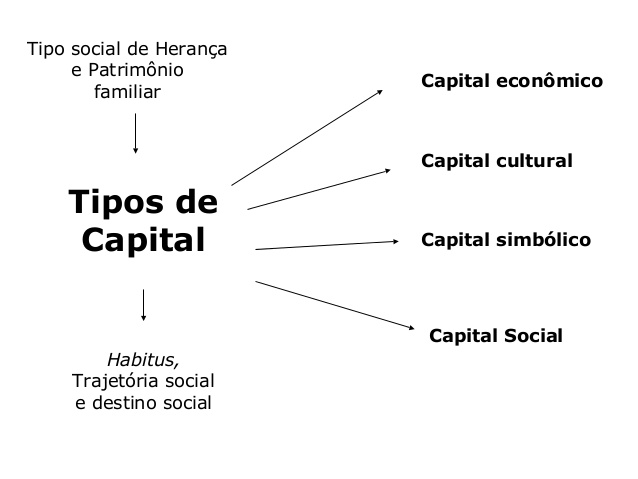 Conceitos de bourdieu
Capital Econômico:
 		Renda, salário, bens e imóveis.
Capital Cultural: 
		Saberes e conhecimentos – títulos ou 		diplomas.
Capital Simbólico: 
		Prestígio e honra no espaço social.
Capital Social:
		Espaço social em que se constituem 			as relações de dominação.
Conceitos de bourdieu
Inclusão de elementos para além da economia para determinar o lugar social. 


Cultura escolar: quem a determina?
			quem a define?
			
papel de dissimular
Conceitos de bourdieu
Capital cultural familiar pregresso:

Quanto mais próximo da cultura da escola


	
Maior o potencial de adaptação do estudante
Conceitos de bourdieu
Capital cultural  e ethos de classe



Manutenção da estrutura desigual existente
Conceitos de bourdieu
Relações de Classe e Gênero 

Filho de operário                    estudar latim

Mulheres                                  fazerem engenharia
Ação pedagógica
É possível pensar em uma escola homogenia?


Neutra?
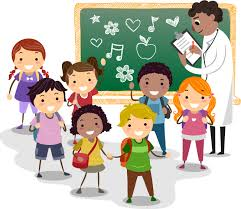 Ação pedagógica
Através da Ação pedagógica seleciona-se e legitima-se uma cultura por imposição e incultação procurando formar o Habitus das pessoas de acordo com a cultura dominante.
Ação pedagógica
Relação de dominação não passa pela consciência




VIOLÊNCIA SIMBÓLICA
Imagens de livros didáticos
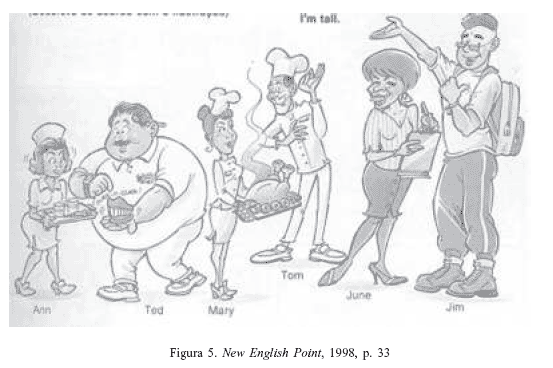 http://www.google.com.br/imgres?imgurl=http://www.scielo.br/img/revistas/tla/v47n1/a05fig05.gif&imgrefurl=http://www.scielo.br/scielo.php?script%3Dsci_arttext%26pid%3DS0103-18132008000100006&h=368&w=553&tbnid=HxiU9nkhdROG3M:&zoom=1&docid=PO3SyGjSVyHQ1M&hl=pt-BR&ei=-_ETVZG_DsqmNtiGhNAD&tbm=isch&ved=0CCgQMygLMAs
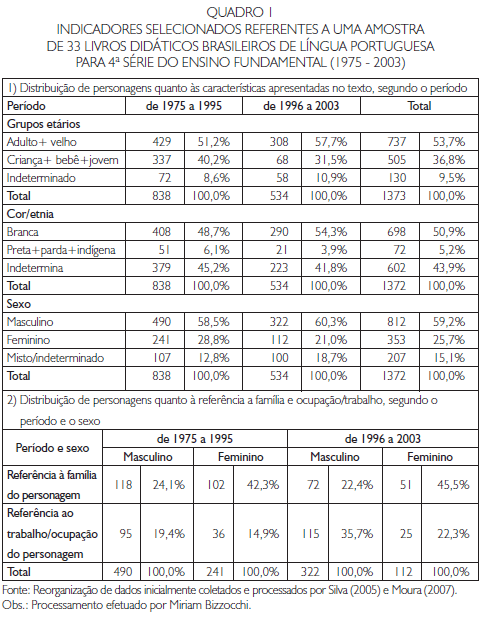 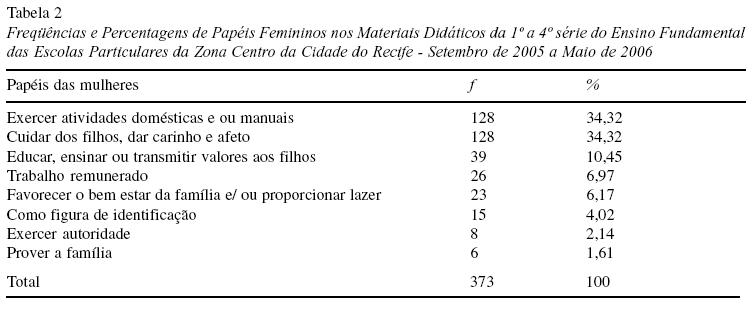 fonte; https://www.google.com.br/search?safe=off&hl=pt-BR&site=imghp&tbm=isch&source=hp&biw=1920&bih=975&q=mulhres+em+livros+did%C3%A1ticos&oq=mulhres+em+livros+did%C3%A1ticos&gs_l=img.3...1479.13301.0.14593.43.7.8.28.36.0.194.681.0j4.4.0.msedr...0...1ac.1.64.img..38.5.683.zEE0AC_rq2M#safe=off&hl=pt-BR&tbm=isch&q=%22mulher+em++livros+did%C3%A1ticos%22&imgdii=_&imgrc=AZHoxiawNX37mM%253A%3Ble0FVGhjcs6LFM%3Bhttp%253A%252F%252Fpepsic.bvsalud.org%252Fimg%252Frevistas%252Frip%252Fv42n2%252F2a06t2.jpg%3Bhttp%253A%252F%252Fpepsic.bvsalud.org%252Fscielo.php%253Fpid%253DS0034-96902008000200006%2526script%253Dsci_arttext%3B754%3B312
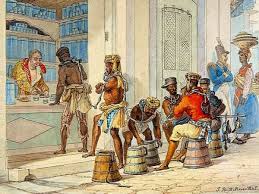 https://www.google.com.br/search?q=negros+nos+livros+didaticos&safe=off&sa=N&espv=2&biw=1920&bih=975&site=webhp&tbm=isch&tbo=u&source=univ&ei=4fsTVfXRJYKlgwT2v4LgCQ&ved=0CEsQsAQ4Cg&dpr=1
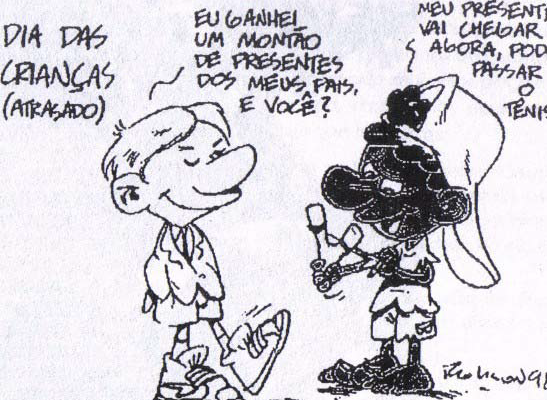 SILVA, A. S.; Bertolin, R; Oliveira, J. A. apud COSTA, p. 51)
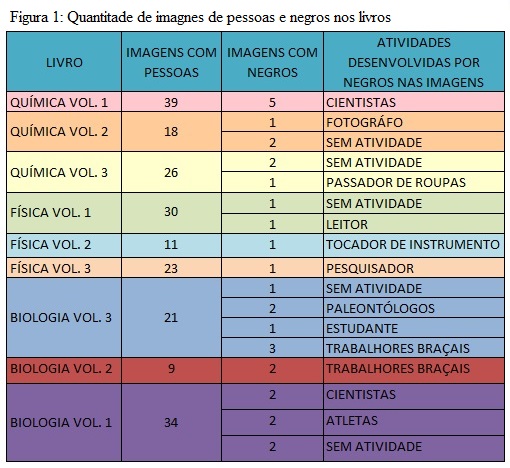 http://www.abq.org.br/cbq/2013/trabalhos/6/3420-8465.html
Próxima aula – Bourdieu – capital cultural
bibliografia